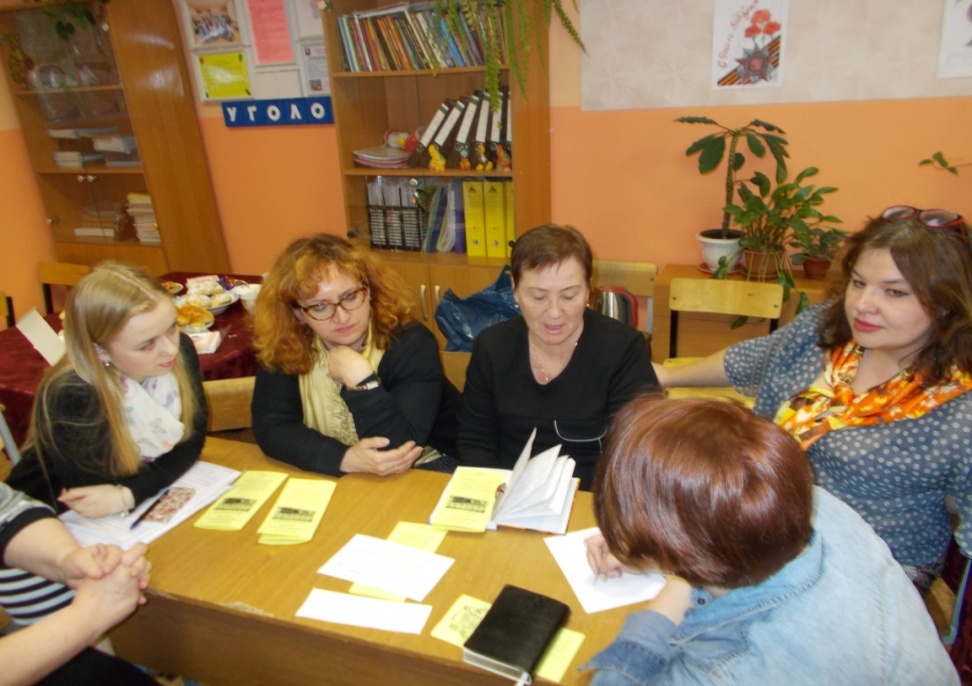 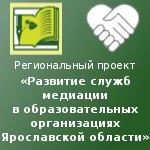 Технология создания служб медиации и примирения для несовершеннолетних
Назарова Инна Григорьевна, заведующий кафедрой общей педагогики и психологии ГАУ ДПО ЯО Институт развития образования, к.п.н., доцент
Ключевые вопросы технологии
ЧТО?
ЗАЧЕМ?
КАКИМ ОБРАЗОМ?
ПОЧЕМУ?
ЧЕМ?
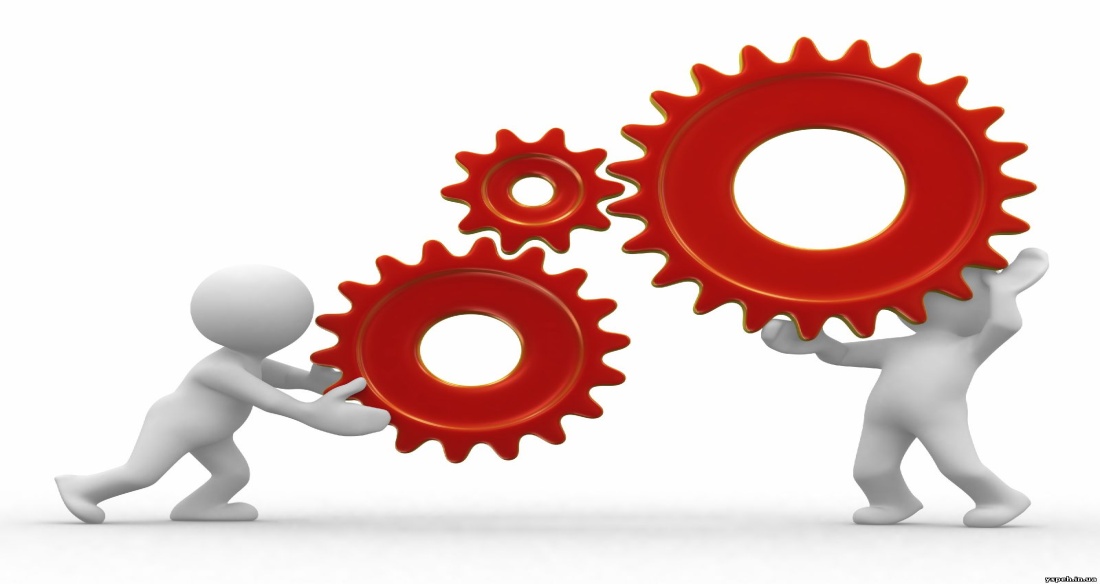 Рекомендации по созданию служб медиации
Письмо департамента государственной политики в сфере защиты прав детей Министерство образования науки России от 18.12.2015 №07/4317 «О направлении методических рекомендаций»
Методические рекомендации по созданию и развитию служб школьной медиации в образовательных организациях
Службы медиации в образовательных организациях: формирование навыков восстановительной культуры отношений  (ГАУ ДПО ЯО ИРО)
Технологический процесс
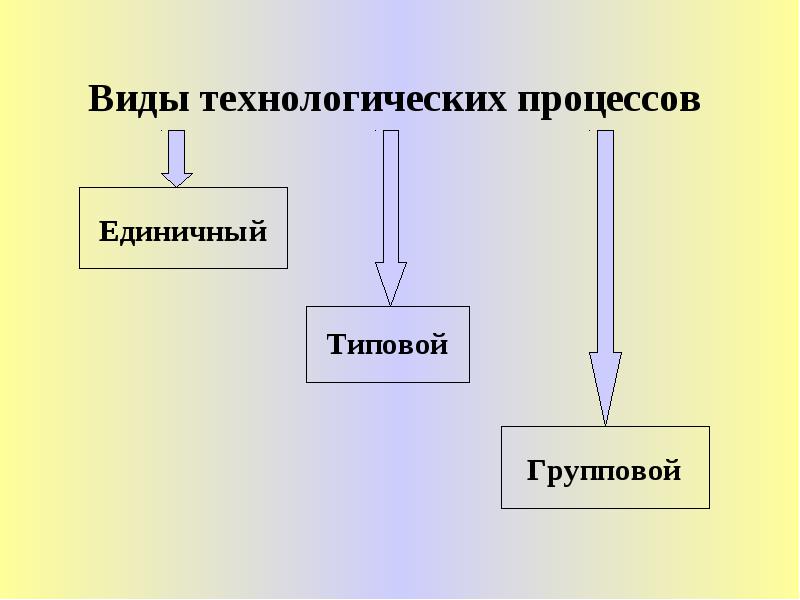 Технология создания…
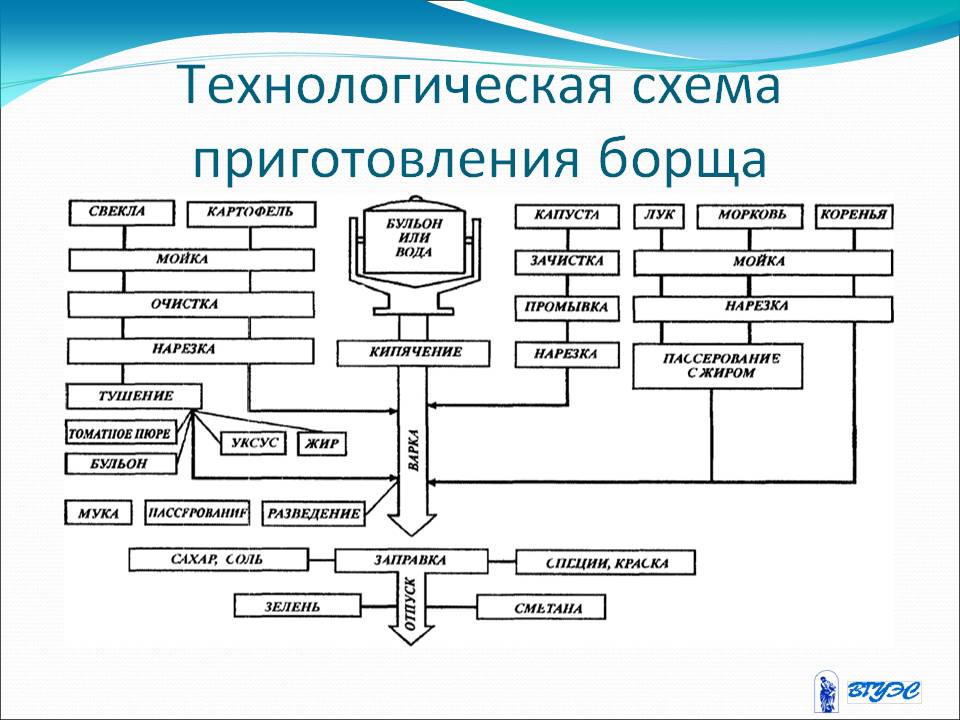 Тиражирование инновационных моделей служб медиации (примирения) в ОО
Шаги создания службы медиации
Дорожная карта создания службы медиации
Необходимые нормативные документы службы медиации
Информационного обеспечение развития служб медиации в ОО ЯО
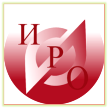 Страница проектаСетевое сообщество
http://www.iro.yar.ru/index.php?id=1230
РИП-Служба медиации-ИРО: http://www.openclass.ru/node/478689
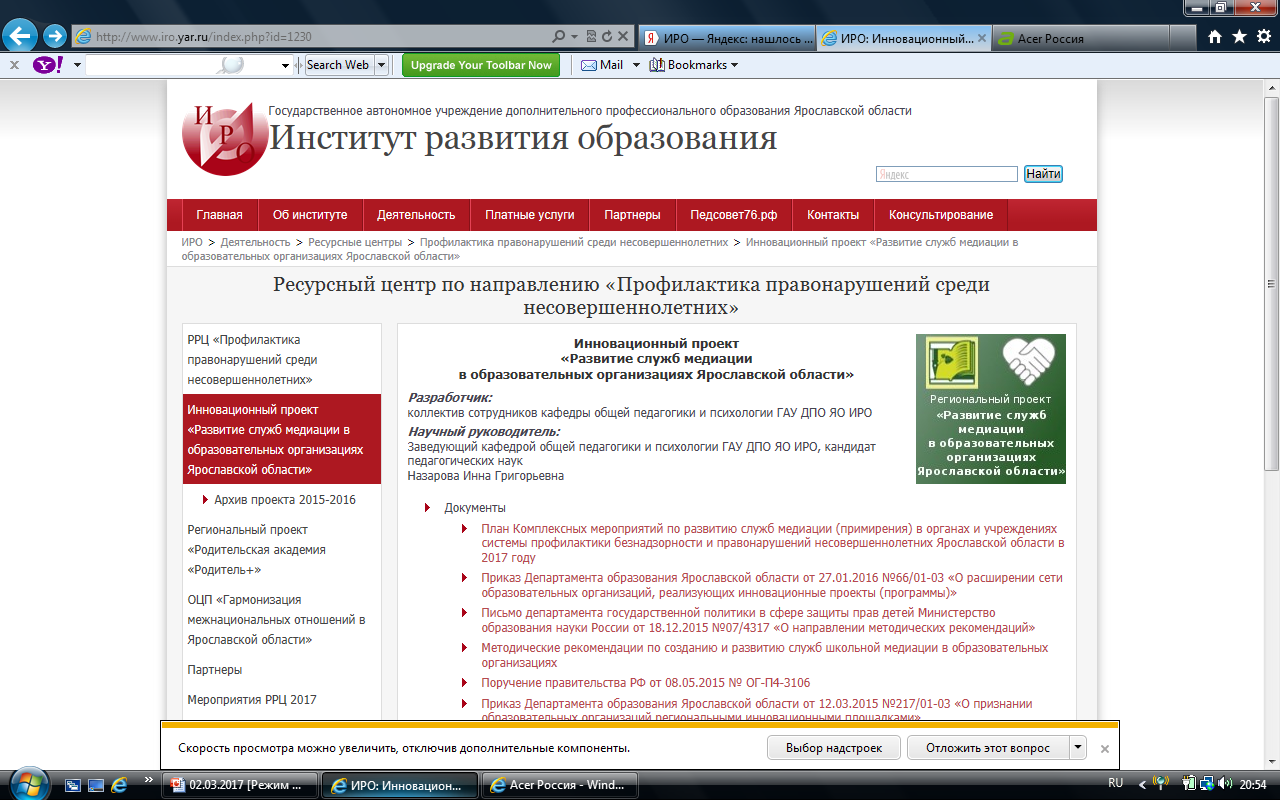 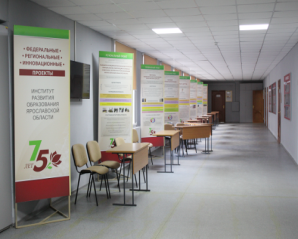 Региональное сообщество координаторов служб медиации
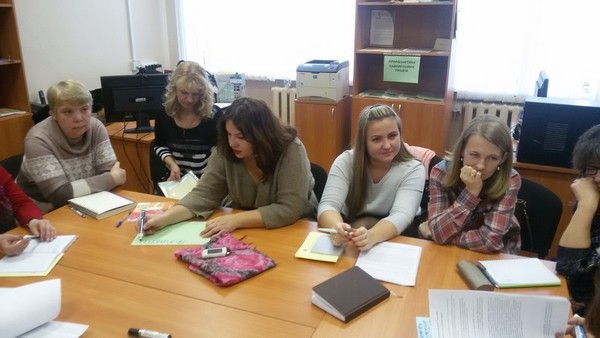 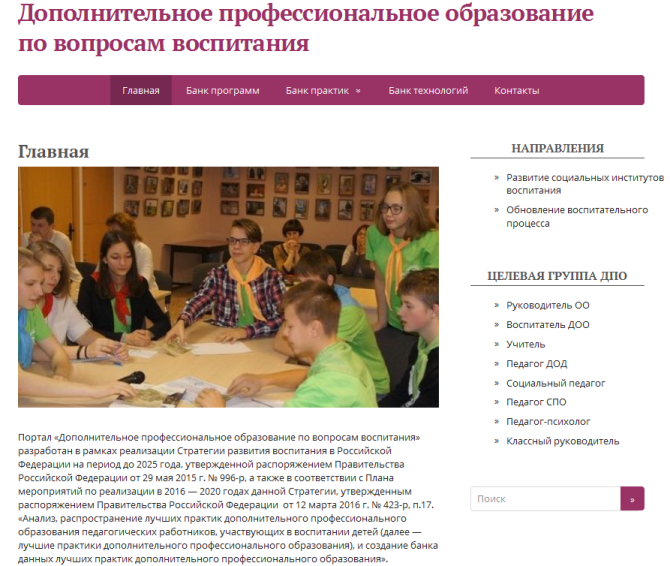 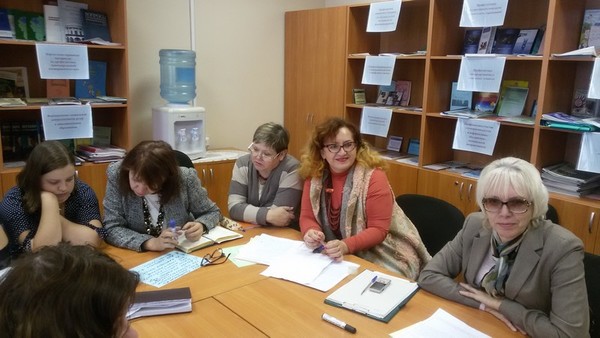 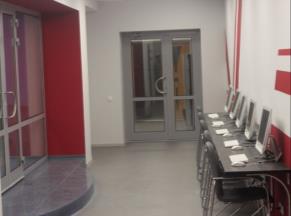 ИТОГИ КОНКУРСОВ
«Лучший портфель медиатора» http://www.iro.yar.ru/index.php?id=1983
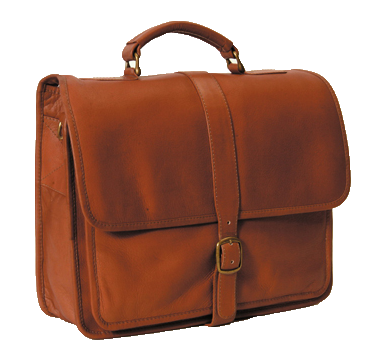 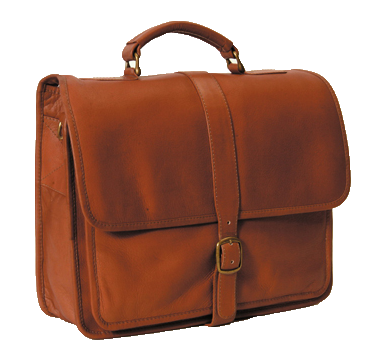 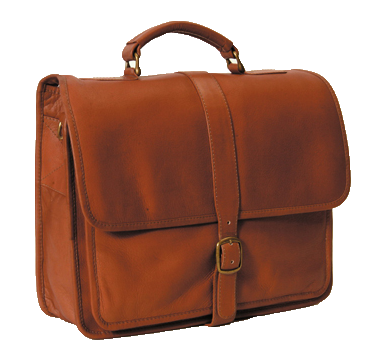 Издательские продукты проекта 2016 года
Практическое пособие «Программное обеспечение деятельности Службы медиации»
Сборник материалов «Медиативный и восстановительный подходы в профилактике девиантного поведения несовершеннолетних: опыт Ярославской области»
Сборник материалов конференции «Медиация: актуальные проблемы и перспективы развития в образовании и социальной сфере»
Диск с материалами регионального конкурса «Лучший портфель медиатора»
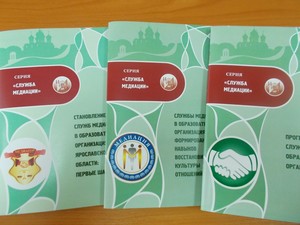 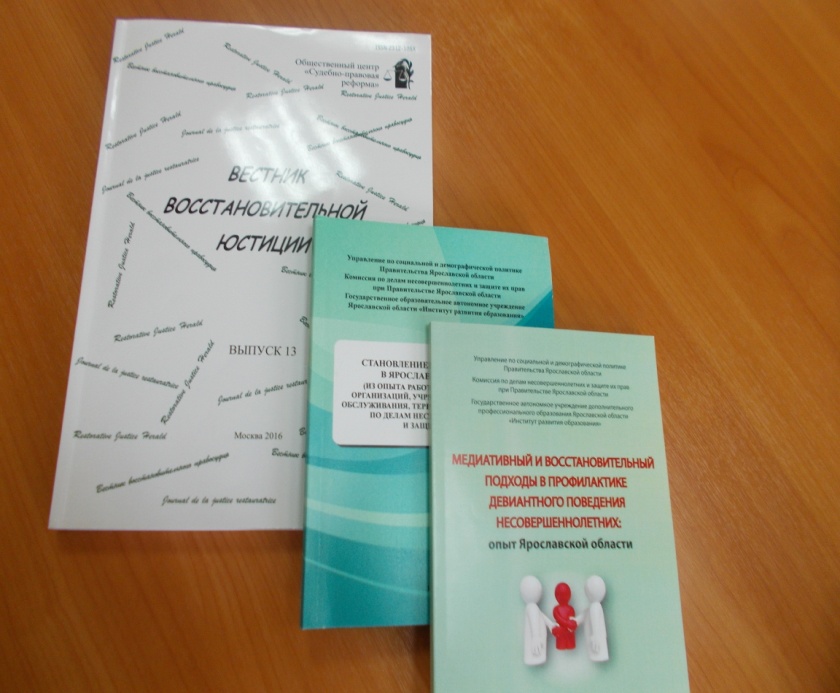 Условия жизнеспособности службы медиации
1.Наличие "поля деятельности"
2.Поддержка идеи школьной медиации со стороны:
- администрации (особенно - директора и заместителя директора)
- педагогического состава
3.Наличие претендента на роль куратора службы (на добровольной основе)
4. Создание инфраструктуры службы медиации - КОМНАТА ПРИМИРЕНИЯ
5. Наличие городской (региональной) ассоциации медиаторов, в  которую куратор может обратиться за поддержкой
5 причин для Создания Службы медиации
Вопросы для размышления
Какие ценности для Вас в медиации?
Какие возможности службы медиации Вы видите для вашей организации?
Что Вы готовы сделать для создания службы медиации?
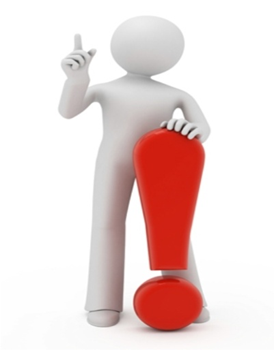 Спасибо за внимание!

150014, г. Ярославль, ул. Богдановича, д. 16
Тел. (4852) 21-06-83, каб. 304, 
e-mail: nazarova@iro.yar.ru
www.iro.yar.ru 

    Приглашаем 
к сотрудничеству!!!
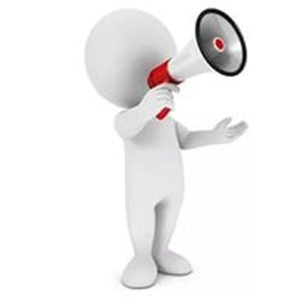